Ekonomické vlivy zvýšení skládkovacího poplatku
doc. Ing. Mgr. Jana Soukopová, Ph.D.
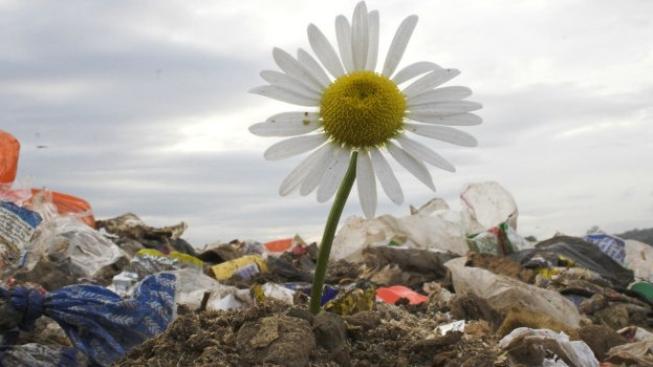 1
Masarykova univerzita | Ekonomicko-správní fakultaInstitut pro udržitelnost a cirkularitu
Odpadové hospodářství současnosti
80% směsného komunálního odpadu je odstraňováno skládkováním
-	65% veškerých KO je odstraňováno skládkováním
více než 30% recyklovatelných složek ve směsném odpadu
více než  30% BRO ve směsném odpadu
nízká efektivita sběru recyklovatelných odpadů z pohledu příjmů obce
omezená motivace občanů ke třídění
nízká dostupnost a efektivita technologií
směsný odpad je bez dalších úprav odstraňován skládkováním
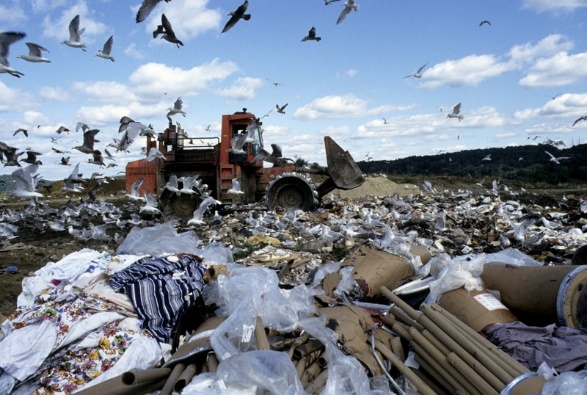 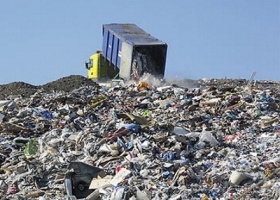 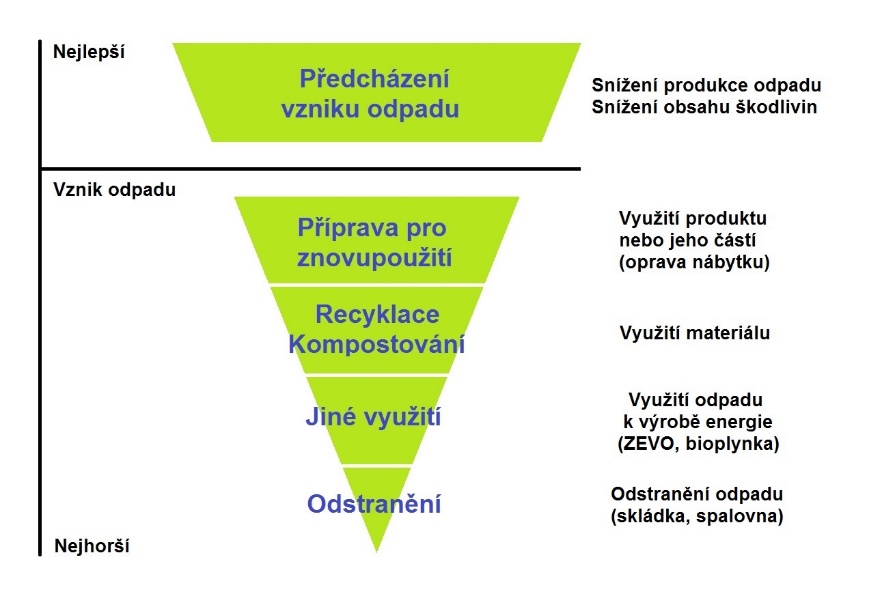 2
Masarykova univerzita | Ekonomicko-správní fakultaInstitut pro udržitelnost a cirkularitu (SCI)
Co čeká obce?
Skládkování využitelných a recyklovatelných odpadů (Směrnice o skládkování odpadů)
2030
Cíl: nepřijímat na skládky žádný odpad vhodný k recyklaci nebo jinému využití, zejména komunální odpad

Skládkování komunálních odpadů 
2035
Cíl: 10% komunálních odpadů nebo                                       méně
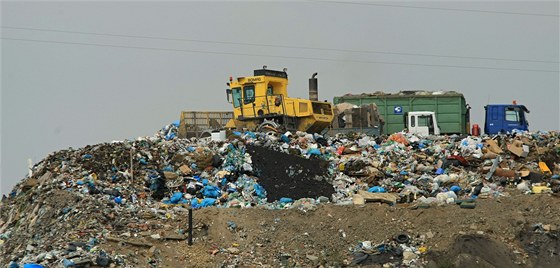 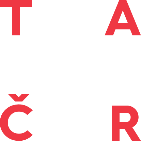 3
Masarykova univerzita | Ekonomicko-správní fakultaInstitut pro udržitelnost a cirkularitu (SCI)
[Speaker Notes: Zákaz skládkování komunálního odpadu se rychle blíží. Všichni původci odpadů včetně obcí tedy musí myslet na to, jak odpady více využívat. Skládkování je totiž v předepsané hierarchii nakládání s odpady tou poslední a ekologicky nejméně příznivou variantou, jak s odpady naložit. Ti, kdo již nyní myslí nejen na třídění, ale také na následnou recyklaci a využití odpadu, budou na změnu dobře připraveni. S tím úzce souvisí koncept oběhového hospodářství.]
Co čeká obce?
NOVÉ CÍLE PRO NAKLÁDÁNÍ S KOMUNÁLNÍMI ODPADY A OBALY

Recyklace komunálních odpadů (Směrnice o odpadech)
55 % v roce 2025
60 % v roce 2030
65 % v roce 2035
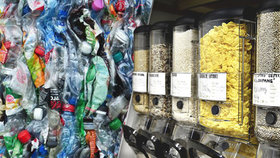 4
Masarykova univerzita | Ekonomicko-správní fakultaInstitut pro udržitelnost a cirkularitu (SCI)
[Speaker Notes: Zákaz skládkování komunálního odpadu se rychle blíží. Všichni původci odpadů včetně obcí tedy musí myslet na to, jak odpady více využívat. Skládkování je totiž v předepsané hierarchii nakládání s odpady tou poslední a ekologicky nejméně příznivou variantou, jak s odpady naložit. Ti, kdo již nyní myslí nejen na třídění, ale také na následnou recyklaci a využití odpadu, budou na změnu dobře připraveni. S tím úzce souvisí koncept oběhového hospodářství.]
Výsledky projektu TB020MZP042 Hodnocení efektivnosti výdajů obcí i soukromých subjektů do oblasti odpadového hospodářství ve vztahu k výši poplatků a k cenám zařízení
Analýza možnosti navýšení skládkovacího poplatku – hodnocení dopadů na výdaje obcí






2014 – 2015
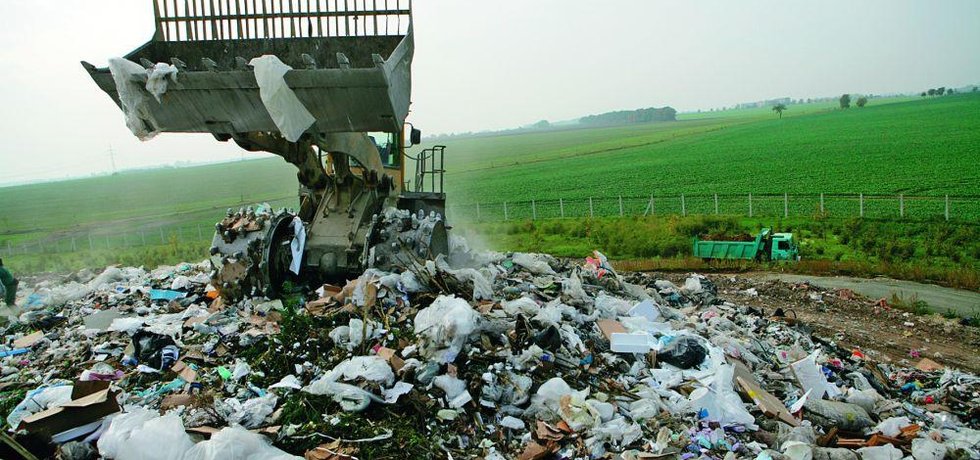 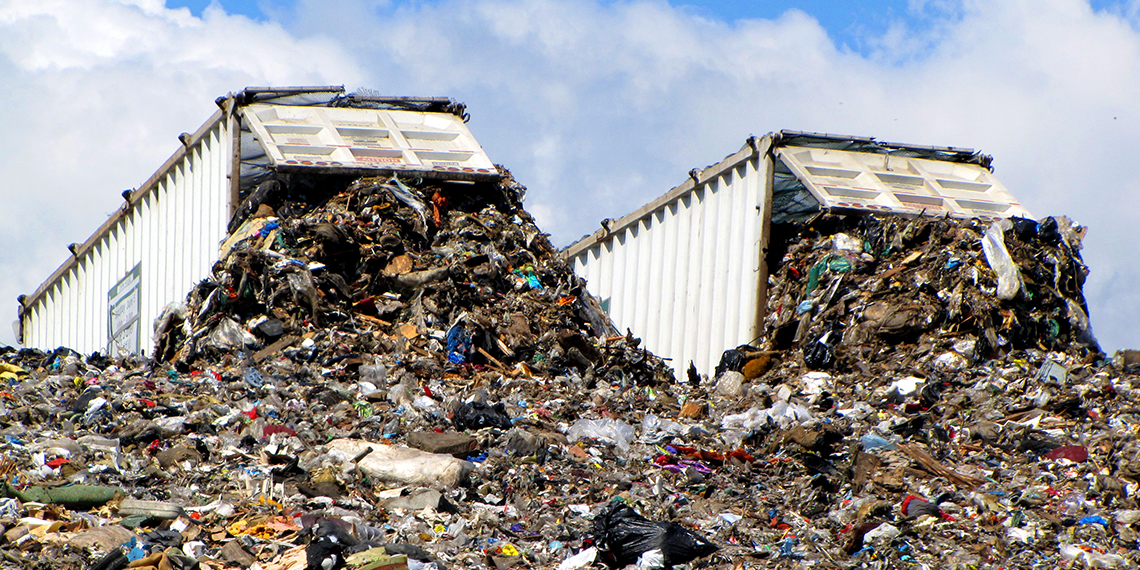 5
Metodika analýzy
Sběr dat:
výdajů obcí na nakládání s SKO; příjmů obcí ve vztahu k OH; množství SKO v obcích; cen na skládkách
Zpracování analýzy cenových rozpětí na skládkách podle:
Krajů a okresů
Zpracování analýzy výdajů obcí na SKO podle:
počtu obyvatel, množství SKO; krajů; okresů
Modelování navýšení cen na skládkách ve vztahu k navýšení skládkovacího poplatku a jejich následný dopad na výdaje obcí na nakládání s SKO v rozpětí:
Zvýšení o 250 Kč/t; 500 Kč/t; 750 Kč/t; 1000 Kč/t; 1250 Kč/t; 1500 Kč/t; 1750 Kč/t; 2000 Kč/t; 2500 Kč/t, 
Vyhodnocení výsledků modelu a tvorba doporučení.
6
Data
Obce
Pro analýzu v letech 2010 – 2012 byla získána data 6224 obcí ČR. Pro analýzu v roce 2013 byla získána data od 6229 obcí. Pro následnou doplňkovou analýzu v roce 2015 byla získána data 6225 obcí ČR.
Skládky
Dotazníkové šetření, které bylo zaměřeno na skládky působící v České republice. Respondenty dotazníkového šetření byly skládky typu S-OO určených pro komunální odpad. Celkově se do dotazníkového šetření zapojilo 105 respondentů. Celková míra účasti byla tedy 71,4 %.
7
Výsledky analýzy
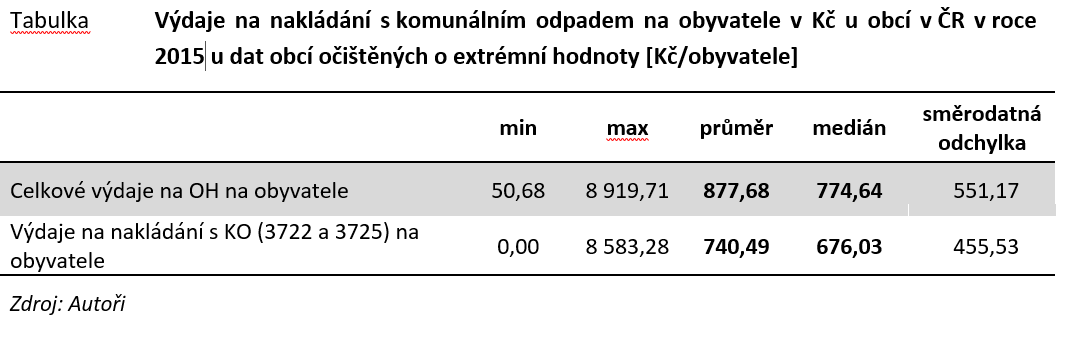 8
Definujte zápatí - název prezentace / pracoviště
Výsledky analýzy
9
Výsledky analýzy
Průměrné výdaje na nakládání s KO na osobu v jednotlivých krajích v letech 2015
10
Výsledky modelování
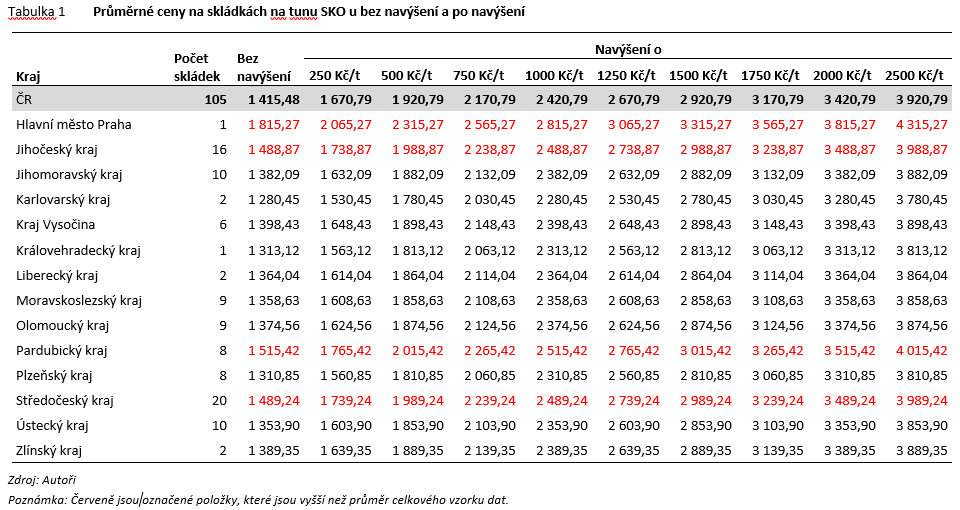 11
Výsledky modelování
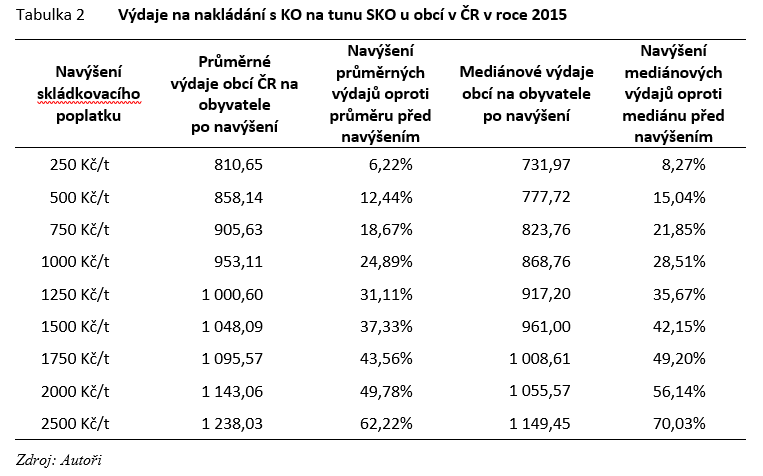 12
Výsledky modelování
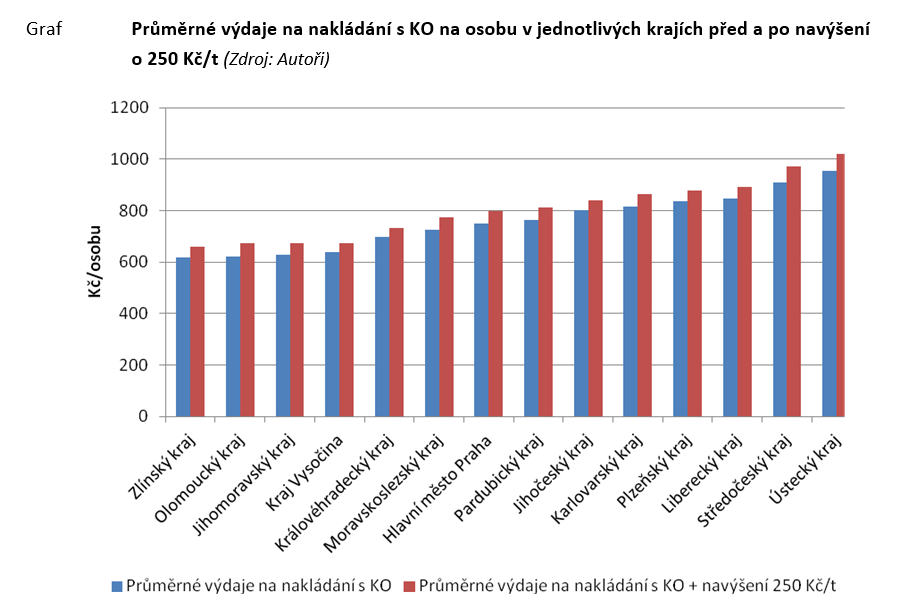 13
[Speaker Notes: Z grafu je zřejmé, že v  případě navýšení skládkovacího poplatku o 250 Kč/t u pěti krajů s nízkými původními výdaji na obyvatele při uvedeném navýšení skládkovacího poplatku nedojde ke zvýšení nad původní průměr výdajů na nakládání s komunálním odpadem (740,49 Kč/obyvatele) a 7 krajů nedosáhne ani průměru 800 Kč/obyvatele. Celkově pak zatížení na obyvatele na rok přesáhne 1000 Kč/obyvatele pouze u Ústeckého kraje. Z tohoto pohledu je zřejmé, že navýšení skládkovacího poplatku o 250 Kč/t se jeví jako příliš nízké a to i proto, že průměr výdajů obcí za celou Českou republiku činí pouze 810,65 Kč/obyvatele.]
Výsledky modelování
Graf  	Průměrné výdaje na nakládání s KO na osobu v jednotlivých krajích před a po navýšení o 500 Kč/t (Zdroj: Autoři)
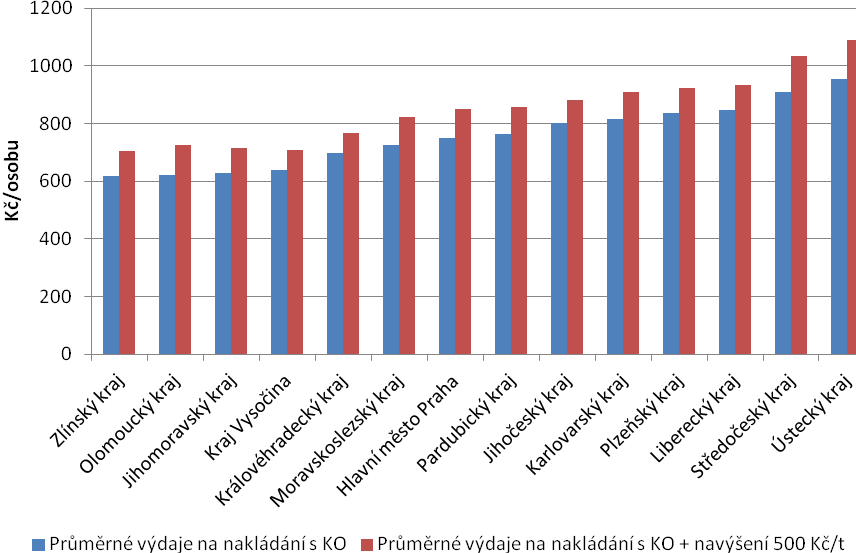 14
[Speaker Notes: V případě navýšení skládkovacího poplatku o 500 Kč/t průměrné výdaje obcí u stále čtyř krajů (Olomoucký, Zlínský, Jihomoravský a kraj Vysočina) nepřevýší výdaje původní průměr výdajů na nakládání s komunálním odpadem (740,49 Kč/obyvatele) a 5 krajů nedosáhne ani průměru 800 Kč/obyvatele. Pouze u dvou krajů pak převýší zátěž na obyvatele 1000 Kč/obyvatele. Z tohoto pohledu je zřejmé, že existuje prostor pro snižování výdajů a to zvláště v případě Středočeského kraje. Průměr výdajů všech obcí České republiky činí 858,14 Kč/obyvatele a je tedy zřejmé, že navýšení o 500 Kč/t nemá na obce ještě tak výrazný vliv]
Výsledky modelování
Graf  	Průměrné výdaje na nakládání s KO na osobu v jednotlivých krajích před a po navýšení o 750 Kč/t (Zdroj: Autoři)
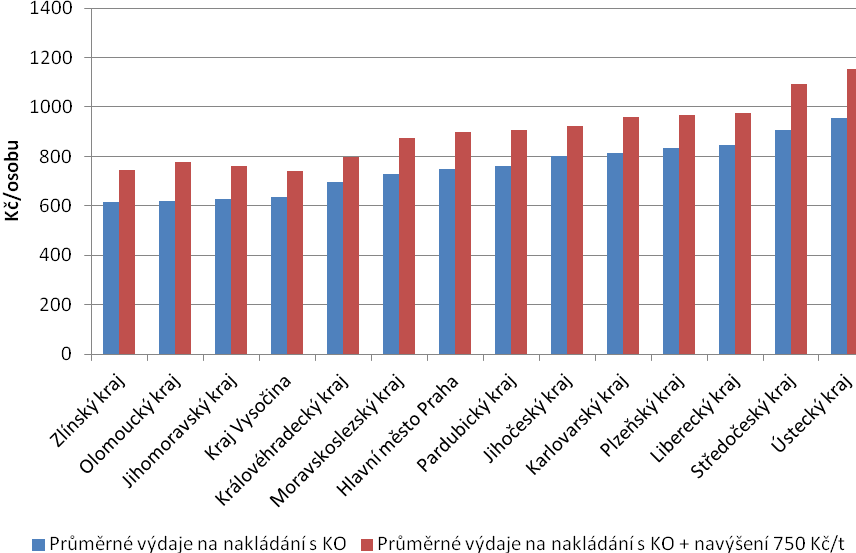 15
[Speaker Notes: Pokud budeme hodnotit výsledky modelování navýšení poplatku o 750 Kč/t, pak průměrné výdaje obcí Zlínského kraje a kraje Vysočina jsou přesně na hranici průměru před navýšením skládkovacího poplatku. Také je zřejmý vliv množství komunálního odpadu v jednotlivých obcích, kdy u obcí Moravskoslezského došlo k výraznému navýšení výdajů a srovnávají se výdaje obcí Moravskoslezského, Pardubického a Jihočeského kraje a hlavního města Prahy a to na úrovni 900 Kč/obyvatele/rok. Celkově je možné zhodnotit, že navýšení skládkovacího poplatku o 750 Kč/t již má na obce v ČR vliv. Průměrné výdaje obcí ČR jsou 905,63 Kč/obyvatele, tedy ještě mírně nad hranicí 900 Kč/obyvatele.]
Výsledky modelování
Graf 10 	Průměrné výdaje na nakládání s KO na osobu v jednotlivých krajích před a po navýšení o 1000 Kč/t (Zdroj: Autoři)
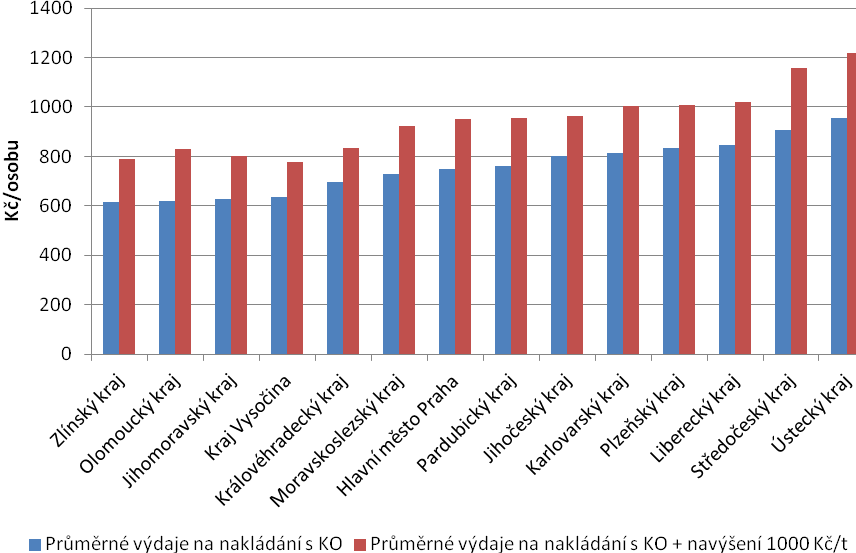 16
[Speaker Notes: Při navýšení skládkovacího poplatku o 1 000 Kč/t (graf 10) již dochází k mírné zátěži obcí, průměrné výdaje obcí ČR jsou 953,11 Kč/obyvatele, tedy stále pod hranicí 1 000 Kč/obyvatele, ale kromě Zlínského kraje a kraje Vysočina jsou již u všech krajů nad 800 Kč/obyvatele. Nicméně i v případě přenesení těchto navýšených výdajů na obyvatele se stále jedná o malou zátěž (v případě minimální mzdy 8 500 Kč není zátěž ani 1 %).]
Výsledky modelování
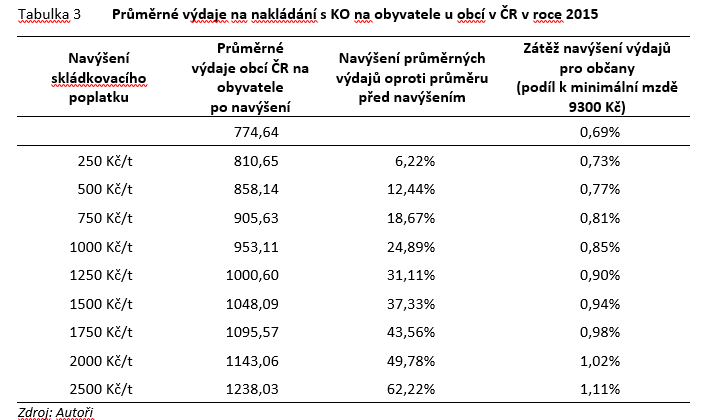 17
[Speaker Notes: Pokud bychom předpokládali, že obce zátěž navýšení výdajů přesunou na občany formou poplatků nebo daní (koeficient daně z nemovitostí), je v následujícím textu provedena analýza dopadu na občany formou porovnání k minimální mzdě v roce 2015, 9 200Kč. 
Z tabulek je zřejmé, že hraniční navýšení je 1 000 Kč. Při navýšení do 750 Kč/t není dopad na občany ani 2% (u občanů spadajících do nejnižší příjmové kategorie). Nicméně u navýšení o 1 500 Kč se již od dopadu dá mluvit (dopad více než 3%).]
Výsledky modelování
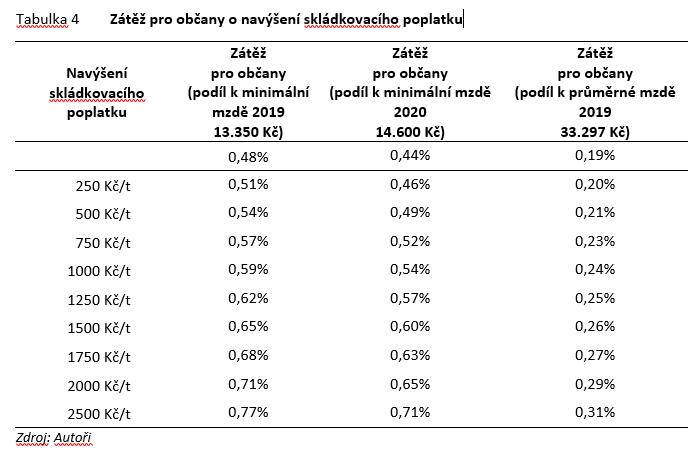 18
[Speaker Notes: Pokud bychom předpokládali, že obce zátěž navýšení výdajů přesunou na občany formou poplatků nebo daní (koeficient daně z nemovitostí), je v následujícím textu provedena analýza dopadu na občany formou porovnání k minimální mzdě v roce 2015, 9 200Kč. 
Z tabulek je zřejmé, že hraniční navýšení je 1 000 Kč. Při navýšení do 750 Kč/t není dopad na občany ani 2% (u občanů spadajících do nejnižší příjmové kategorie). Nicméně u navýšení o 1 500 Kč se již od dopadu dá mluvit (dopad více než 3%).]
Co čeká obce?
Skládkování využitelných a recyklovatelných odpadů (Směrnice o skládkování odpadů)
2030
Cíl: nepřijímat na skládky žádný odpad vhodný k recyklaci nebo jinému využití, zejména komunální odpad

Skládkování komunálních odpadů 
2035
Cíl: 10% komunálních odpadů nebo                                       méně
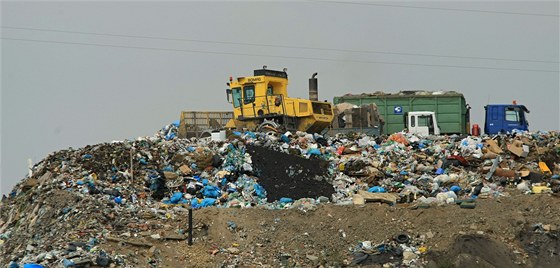 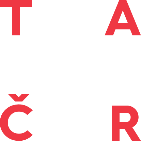 19
Masarykova univerzita | Ekonomicko-správní fakultaInstitut pro udržitelnost a cirkularitu (SCI)
[Speaker Notes: Zákaz skládkování komunálního odpadu se rychle blíží. Všichni původci odpadů včetně obcí tedy musí myslet na to, jak odpady více využívat. Skládkování je totiž v předepsané hierarchii nakládání s odpady tou poslední a ekologicky nejméně příznivou variantou, jak s odpady naložit. Ti, kdo již nyní myslí nejen na třídění, ale také na následnou recyklaci a využití odpadu, budou na změnu dobře připraveni. S tím úzce souvisí koncept oběhového hospodářství.]
Změna odpadového hospodářství
Snížení množství odpadu ukládaného na skládky.
Zhodnocení surovin vytříděných ze směsného odpadu (zvýšení příjmu za druhotné suroviny od kolektivního systému i svozové firmy).
Smysluplný rozvoj potřebných technologií v ČR – vyvážený MIX (regionální a národní technologie)
Zachování nákladů na odpadové hospodářství obce i při zvýšení nákladů na odstraňování odpadů
Moderní a dlouhodobě udržitelné odpadové hospodářství ohleduplné k životnímu prostředí
Splnění cílů stanovených POH ČR v oblasti nakládání s komunálními odpady – pro pozitivní změny v OH je nezbytný nárůst poplatku
20
Masarykova univerzita | Ekonomicko-správní fakultaInstitut pro udržitelnost a cirkularitu (SCI)
Zdroje
SOUKOPOVÁ, J., HŘEBÍČEK, J., STRUK, M., KALINA, J., PRÁŠEK, J. a VALTA, J. Metodika hodnocení efektivnosti výdajů obcí na odpadové hospodářství. 2015. 
SOUKOPOVÁ, J., HŘEBÍČEK, J., KALINA, J., FICEK, V., PRÁŠEK, J. a VALTA, J. Podklad při tvorbě novely zákona č. 185/2001 Sb., o odpadech - Analýza možnosti navýšení skládkovacího poplatku, hodnocení dopadů na výdaje obcí. 2014, aktualizace pro rok 2015, 2019, 2020
21